FOR TIME
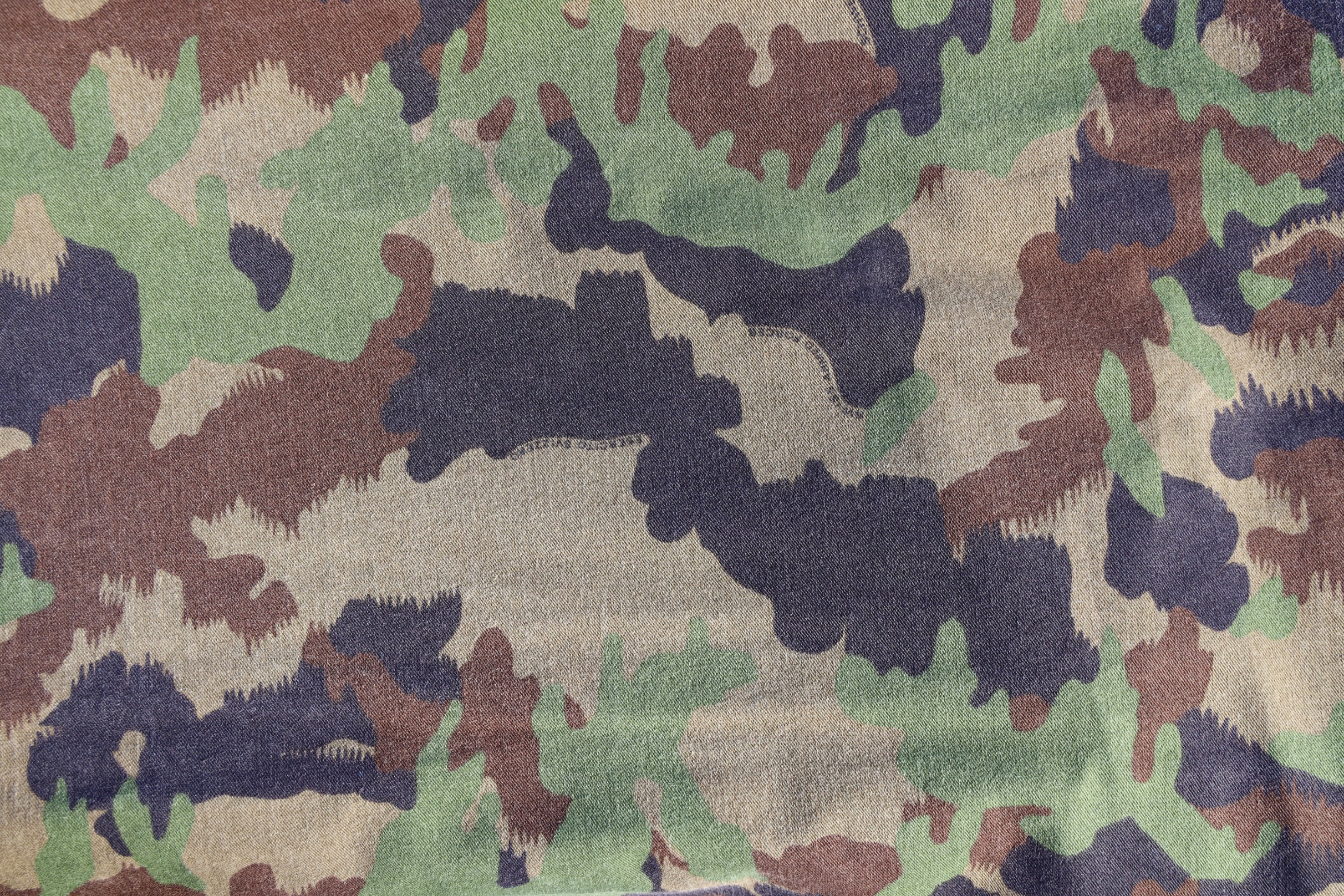 body weight
SQUAT	40x	
BURPEE	12x
REVERSE LUNGE	32x
BURPEE	12x
MOUNTAIN CLIMBER	24x
BURPEE	12x
SIT UP	16x
BURPEE	12x
HANDSTAND PUSH UP	8x
BURPEE	12x